Introduction to C
Lecture: 1, 2, 3, 4, 5
Reference: Chapter 1.1-1.7, 1.10, 2.5-2.7, 4.1, 4.2, 4.4-4.7, 8.4, 8.5, 11.3, 11.5, 11.8-11.10
Date: 28.02.2016, 01.03.2016, 01.03.2015, 
02.03.2016, 06.03.2016, 07.03.2016
Prepared by:
Johra Muhammad Moosa
Assistant Professor
Department of Computer Science & Engineering
Bangladesh University of Engineering & Technology
Reference
TEACH YOURSELF C
Herbert Schildt
Source code available in: http://www.osborne.com
SCHAUM’s Outlines Programming With C
Byron Gotteried
The C Programming Language
Brian W. Kernighan
Dennis M. Ritchie
Why you need a programming language?
To communicate with a machine/computer
Robotics
microcontrollers: automobiles and airplanes 
Embedded processors: phones, portable electronics, etc. 
DSP (Digital Signal Processing) processors: digital audio and TV systems
About C
Invented and first implemented by Dennis Ritchie
Middle level language
Structured and disciplined approach to computer program
ANSI (American National Standards Institute) approved a standard in 1989
A first look at C
header file
return type
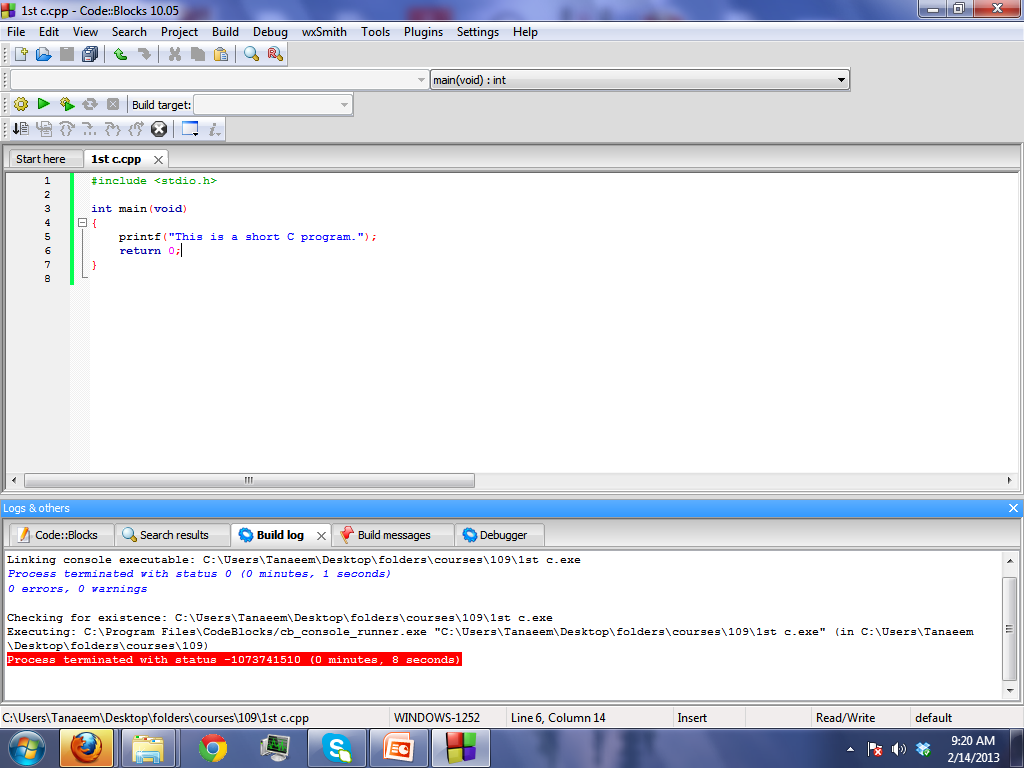 function
start of program
statement
parameter
end of program
Library function
A first look at C
# include <stdio.h>
int main(void)
{
		printf(“This is a short C program”);	
		return 0;
}
# include
# symbol indicates a preprocessor
It means it has to be done before compilation
#include to include the contents of the header file
A first look at C
# include <stdio.h>
int main(void)
{
		printf(“This is a short C program”);	
		return 0;
}
<stdio.h>
Name of the header file
Header files: constants, functions, other declarations 
You must know which header you need
Use help and documentation to find out
A first look at C
# include <stdio.h>
int main(void)
{
		printf(“This is a short C program”);	
		return 0;
}
<stdio.h>
Enclosed in < > (header in default place)
May be enclosed in “ ” (header is in the same folder as the source)
stdio.h : standard input/output header file
Needed for the function: printf()
[Speaker Notes: math.h, string.h, stdlib.h etc]
A first look at C
# include <stdio.h>
int main(void)
{
		printf(“This is a short C program”);	
		return 0;
}
main
Every C program must have a ‘main’ function
Program starts from the 1st line in ‘main’
Parameter type void
Return type int
int  main()
A first look at C
# include <stdio.h>
int main(void)
{
		printf(“This is a short C program”);	
		return 0;
}
{ } curly braces
The curly braces are like containers
The code between two braces are called a block
Missing either brace will generate compile error
“Compound Statement missing”
A first look at C
# include <stdio.h>
int main(void)
{
		printf(“This is a short C program”);	
		return 0;
}
{ } curly braces
Left curly brace {
Begin the body of function
Right Curly brace }
End of the function
A first look at C
# include <stdio.h>
int main(void)
{
		printf(“This is a short C program”);	
		return 0;
}
printf
A function given in stdio.h
Prints the text given as the parameter
A first look at C
# include <stdio.h>
int main(void)
{
		printf(“This is a short C program”);	
		return 0;
}
; (semicolon)
Every C statement must end with a ;
Otherwise compiler will generate an error
Statement Missing
A first look at C
# include <stdio.h>
int main(void)
{
		printf(“This is a short C program”);
		return 0;
}
return 0
Indicate how the program exited
return 0 means that execution was successful and there was no error.
abnormal termination is usually signaled by a non-zero return
but there is no standard for how non-zero codes are interpreted. 
When a program is called by another program
Basic Structure of a C Program
Function
Building Block
Named subroutine
Can be called by other parts of the program
May contain more than one functions
One of which must be main()
Where execution begins
Standard library
Provides library functions
Example: I/O operation, string, math … etc
Basic Structure of a C Program
Header file
.h extension
Add header file using #include (preprocessor directive)
Statement
Action performed by the program
Perform operations
End with a semicolon (;)
Two or more statements can be placed on a single line
Case sensitive
Main & main are different
Indentation
Not a programming decision
A first look at C
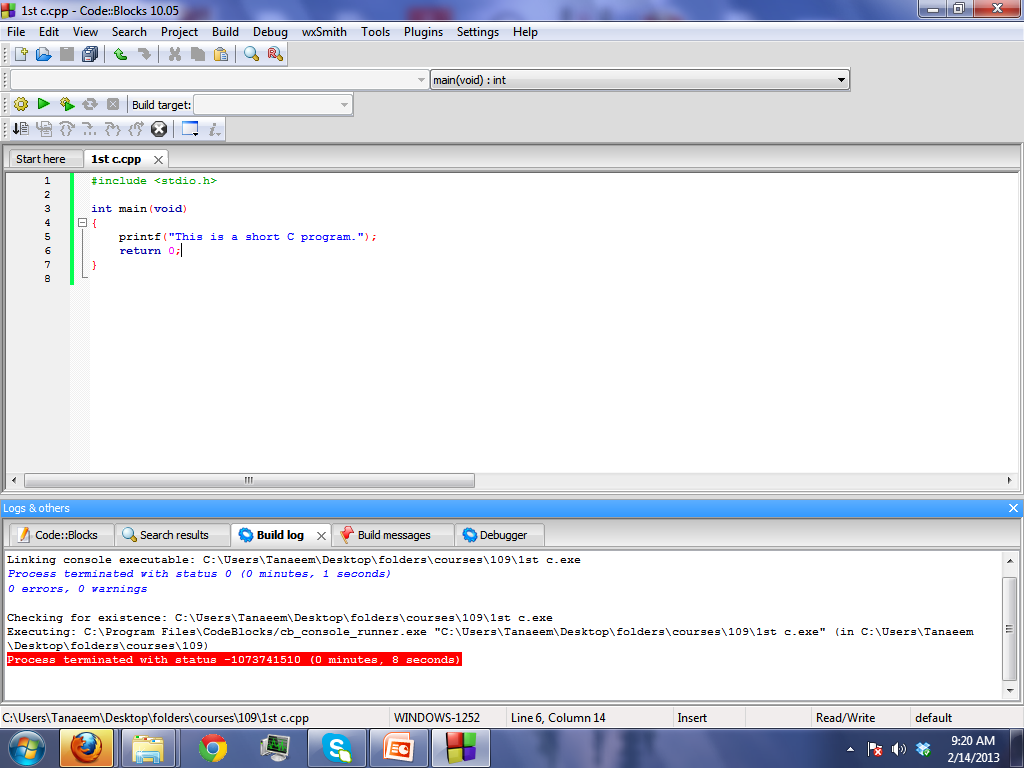 Programming Tools
Compiler
Standard Library
Help files & documentations
IDE
Compilers
What does it do?
Match syntax
Find Errors
Prepare object code
instructions in a computer language, usually a machine code
Standard Library
What does it do?
Provide implementations of some basic and important functions
Usually these functions are very efficient
Programmers should use library functions to improve performance and portability
IDE - Integrated Development Environment
Helps to Write
Use different color to highlight different type of code
Sometimes shows hints
Helps to Compile
Set environment variables
Linking with libraries
Helps to Run
Helps to Debug
Execute step by step
Use breaks
Watch the values of variables
Help Files and Documentation
Provide details about 
Syntax
Keywords
Library functions
Examples
Etc.
Lifecycle of a C Program
User defined
Header File
Standard
Header File
Source
File
Compile
Compile
Compile
Link
Library File
Object File
Executable
File
Keywords
C has some words that has a special meaning for the compiler
These words can not be used to name variables, functions etc.
Variables
Variables are placeholders
They can hold values
Each variable takes up some memory space 
The values can be assigned, changed, read etc.
Variables must be defined before using them
Variable Declaration
First write the keyword for datatype
Then write the name of the variable
Example
int num=10;
char c=‘a’;
int i, j, k;
char esc=‘\\’;
float exp=3.2e-5;
Variables
Name of variable
Case sensitive
Count, count & COUNT are different
Can be of any length, but only first 31 characters are important 
Can contain letters, digits and the ‘_’
But first character must be a letter or ‘_’
Variable name cannot be same as a keyword
For example –
	correct: abcd,  abcd2,  abcd_3,  Abcd
	incorrect: ab cd, 2abcd, abcd…3, ab!cd
Variables
Name of variable
Should be clear and meaningful
If two or more words are needed then either separate them using a ‘_’ or keep them together, but start each word except the first one with a capital
For Example –
	student_no		average_age
	dateOfBirth	averageAge
Second way is recommended
Variables
Global variables
Outside all function
Can be accessed by any function
Local variables/ automatic variables
Inside a block/function
Can be declared at the start of a block
Global Variable
# include <stdio.h>
int a;
int main(void)
{
		a=5;
		printf(“This is a short C program”);
		return 0;
}
Global variable
Global Variable
Outside all function
Can be accessed by any function
Local Variable
# include <stdio.h>
int main(void)
{
		int a;
		a=5;
		printf(“This is a short C program”);
		return 0;
}
Local variable
Local variables/ automatic variables
Inside a block/function
Datatypes
C has basically these data types-
 int 		(integer / whole number)
 float		(floating point / fraction)
 double		(double precision float)
 char		(character)
 void		(empty / no value )
 enum		(enumeration)
Datatypes
Datatype 		Size		               Range
unsigned char   	8 bits                            0 to 255
char            		8 bits                       -128 to 127
enum           		16 bits                -32,768 to 32,767
unsigned int   		16 bits                          0 to 65,535
short int      		16 bits                -32,768 to 32,767
int            		16 bits                -32,768 to 32,767
unsigned long  	32 bits                          0 to 4,294,967,295
long           		32 bits    -2,147,483,648 to 2,147,483,647
float          		32 bits      3.4 * (10**-38) to 3.4 * (10**+38)
double         		64 bits    1.7 * (10**-308) to 1.7 * (10**+308)
long double    	80 bits  3.4 * (10**-4932) to 1.1 * (10**+4932)
Float vs. Double
Single precision (float) gives you 23 bits of significant, 8 bits of exponent, and 1 sign bit.
Double precision (double) gives you 52 bits of significant, 11 bits of exponent, and 1 sign bit.
Printing Variables
#include <stdio.h>

int main(void)
{
    int num=10;
    printf("num=%d", num);
    return 0;
}
Conversion Specifiers
Integer: %d
Character : %c
Float : %f
Double : %lf
Details on printf (sec 8.5)
%% : prints % sign
%i : signed decimal integer
%x : unsigned hexadecimal number
%e : scientific notation
%p:  displays a pointer
etc.
Details on printf (sec 2.6)
\n : newline
\t: horizontal tab
\\: backslash
etc
Format Specifier
printf ("Preceding with blanks: %10d \n", 1977);
print as a decimal integer with a width of at least 10 wide with space padded to left
printf ("Preceding with zeros: %010d \n", 1977);
print as a decimal integer with a width of at least 10 wide with zero padded to left
printf("%3.2f\n",d);
Details on printf (sec 8.5)
#include<stdio.h>
#define AREA length*width

int main(void)
{
    printf("%d %o %x %X\n", 90, 90, 90, 90);
    printf("%e %E\n", 99.231, 99.231);
    return 0;
}

Output:
90 132 5a 5A
9.92310e+01 9.92310E+01
Details on printf (sec 8.5)
#include<stdio.h>
#define AREA length*width

int main(void)
{
    printf("%d %o %x %X\n", 90, 90, 90, 90);
    printf("%e %E\n", 99.231, 99.231);
    return 0;
}

Output:
90 132 5a 5A
9.92310e+01 9.92310E+01
Alphabets in the number representation will be shown in capital letter
Details on printf (sec 8.5)
#include <stdio.h>

int main() {
	printf ("Characters: %c %c \n", 'a', 65);
	printf ("Decimals: %d %ld\n", 1977, 650000L);
	printf ("Preceding with blanks: %10d \n", 1977);
	printf ("Preceding with zeros: %010d \n", 1977);
	printf ("Some different radices: %d %x %o %#x %#o \n", 100, 100, 100, 100, 100);
	printf ("floats: %4.2f %+.0e %E \n", 3.1416, 3.1416, 3.1416);
	printf ("Width trick: %*d \n", 5, 10);
	printf ("%s \n", "A string");
	return 0; 
}
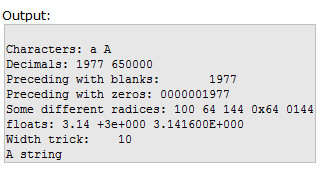 [Speaker Notes: Width: minimum width]
Input numbers from keyboard
#include <stdio.h>

int main(void)
{
    int num;
    scanf("%d", &num);
    printf("num=%d", num);
    return 0;
}
& (ampersand) : ADDRESS OPERATOR
Input multiple numbers from keyboard
#include <stdio.h>

int main(void)
{
    int num1, num2;
    scanf("%d %d", &num1, &num2);
    printf("num=%d", num1+num2);
    return 0;
}
Input must be seperated by blank, tab or newline
Common programming error:
Forgetting address operator (&) before variable name in scanf
Placing commas (when none are needed) between conversion specifiers
Expressions
Combination of operators and operands
Appear on the right side of an assignment statement
Operators
Depending on the number of operand, operators can be-
Unary	(-a)
Binary	(a-b)
Ternary	(later)
Depending on the functionality, operators can be-
Arithmetic
Bitwise
Assignment
Relational
Logical
Others
Operators containing two symbols can not be separated by space.
Arithmetic operators
Example
count=count*num+88/val-19%count;
char x,y;
x=‘a’;
y=‘b’;
int z=x+y;
Increment and Decrement Operator
Postfix operator
n++, n--
Prefix operator
++n, --n
Bitwise Operators
These operators are used for bitwise logic operations.
The operands must be integer values

‘&’		bitwise AND			binary	
‘^’		bitwise XOR			binary
‘|’		bitwise OR			binary
‘~’		1’s complement		unary
‘!’		bitwise NOT			unary
‘<<’		left shift			binary
‘>>’		right shift			binary
Bitwise Operator (sec 11.5)
Bitwise Operator (AND)
Bitwise Operator (OR)
Bitwise Operator (XOR)
Bitwise Operator (to be taught later)
#include<stdio.h>
# include<conio.h>
int main(void)
{
	char ch;
	int i;
	ch=getche();
	 printf("\n");
	for(i=128; i>0; i=i/2)
		if(i & ch) printf("1 ");
		else printf("0 ");
	return 0;
}
Assignment Operators (sec 11.8)
These operators assign the value of the expression on the right to the variable on the left

	‘=’			assign			binary	

Shortcuts
a += b;	means		a = a + b;
‘+=’, ‘- =’, ‘*=’, ‘/=’, ‘%=’, 
‘&=’, ‘|=’, ‘^=’, ‘<<=’, ‘>>=’
Relational Operators
These operators are used for comparison. The result is boolean.

‘<’		less than		binary	
‘>’		greater than		binary
‘<=’		less/equal		binary
‘>=’		greater/equal	binary
‘==’		equal			binary
‘!=’		not equal		binary
Logical Operators
These operators are evaluating logical expressions.
The result is boolean

‘&&’		logical AND		binary	
‘||’		logical OR		binary
‘!’		logical NOT		unary
Operator Precedence
If there are a chain of operations, then C defines which of them will be applied first.
*, / and % are higher in precedence that + and -
Precedence can be altered by using parentheses
Innermost parentheses evaluated first
For example-
		6+4/2	is	8
	because ‘/’ has precedence over ‘+’
	if we want the ‘+’ to work first, we should write-	
		(6+4)/2
Precedence Chart (sec 11.10)
!	~	++	--	+	- 			
	*	/	%				
	+	-					
	<<		>>
	<	<=	>	>=
	==		!=
	&
	^
	|
	&&
	||
	=	+=	-=	*=	/=	%=	&=	|=	^=
Example
Stepwise evaluation of the expression x=7/6*4+3/5+3
x=7/6*4+3/8+3
x=1*4+3/5+3	operation: /
x=4+3/5+3	operation: *
x=4+0+3		operation: /
x=4+3		operation: +
x=7		operation: +
All the operators associate from left to right except for assignment operators
Example
Determining difference between two persons’ height
#include<stdio.h>
int main ()
{
int f1, i1, f2, i2, f3, i3, d;
printf("Enter height (feet,inches) of person one: ");
scanf("%d,%d", &f1, &i1);
printf("Enter height (feet,inches) of person two: ");
scanf("%d,%d", &f2, &i2);
d=(f1*12+i1)-(f2*12+i2);
f3=d/12;
i3=d%12;
printf("Difference between height is %d feet, %d inches\n", f3, i3);
return 0;
}
Type Conversion (sec 4.5, 4.6)
C allows mixing of types
Integral promotion
During evaluation of an expression
‘A’+2
Type promotion
Converts all operands “up” to the type of the largest
Type conversion
Operands that differ in type may undergo type conversion
In general the result will be expressed in the highest precision possible
int i=7;
float f=5.5;

i+f 		:	12.5
Type Conversion (sec 4.5, 4.6)
#include <stdio.h>

int main() {
	int i;
	float f;

	i=10;
	f=23.25;

	printf ("%f \n", i*f);
	return 0; 
}
Type Conversion in assignment (sec 4.6)
Type of right side is converted to the type if the left

#include <stdio.h>
int main() {
	int i;
	char c;
	i=1111;
	c=i;
	printf ("%d, %c \n", c, c);
	return 0; 
}
Output:
W, 87
Type Conversion (sec 4.5, 4.6)
Loss of precision
#include <stdio.h>

int main() {
	double f;
	f=7/2;
	printf ("%lf \n", f);
	return 0; 
}
Type Cast (sec 4.7)
#include <stdio.h>

int main() {
	double f;
	f=7/2.0;
	printf ("%lf \n", f);
	return 0; 
}
Type Cast (sec 4.7)
#include <stdio.h>

int main() {
	double f;
	f=7.0/2;
	printf ("%lf \n", f);
	return 0; 
}
Type Cast (sec 4.7)
Value of an expression can be converted to a different data type if desired.
Temporary type change
(data type) expression

int i=7;
float f=5.5;

(i+f)%2	: error
((int)(i+f))%2
Type Cast (sec 4.7)
#include <stdio.h>

int main() {
	double f;
	f=(double)7/2;

	printf ("%lf \n", f);
	printf ("%d \n", (int)f);

	return 0; 
}
Type Cast (sec 4.7)
#include <stdio.h>

int main() {
	double f;
	f=7/(double)2;

	printf ("%lf \n", f);
	printf ("%d \n", (int)f);

	return 0; 
}
Type Cast (sec 4.7)
Loss of precision
#include <stdio.h>

int main() {
	double f;
	f=(double)(7/2);

	printf ("%lf \n", f);
	printf ("%d \n", (int)f);

	return 0; 
}
7/2=5
(double)(7/2)=(double)(5)=5.0
Datatype Modifiers (sec 4.1)
Modifiers
 long
 short
 unsigned
signed
Except type void, the basic data types may have various modifiers preceding them.
Multiple modifiers can be used in a declaration
[Speaker Notes: Int: all 4
Char: signed, unsigned
Double: long]
Datatype Modifiers
Qualifiers
 const
may not be changed by your program. 
can be given an initial value, however.
compiler is free to place variables of this type into read-only memory (ROM).
 volatile
can be changed by your program and also external program
One or both modifiers can be used in a declaration
Datatypes
Example
 int
 long double
 unsigned long int
 const unsigned long int
volatile const char
Variable Declaration Example
int num=10;
char c=‘A’;
char c=65;
int i, j, k;
char esc=‘\\’;
float exp=3.2e-5;
Comments
Note for the programmer
Ignored by the compiler
Used as documentation
Can be used anywhere a space character (blank, tab/ newline) can.
Comment can be used to temporarily remove a chunk of codes.
Comments
Two types of comments
Single line
Starts with //
Can not be spread over several lines
Not currently defined by ANSI C
Created by C++
Use in C program is technically invalid
Valid in C99
Multiline
Can not be nested
Starts with /*
Ends with */
Comments
Following program is valid
#include <stdio.h>

int main(void)
{
    int num1, /*allowed! */num2;
    scanf("%d %d", &num1, /*allowed too!*/&num2);
    printf("num=%d", num1+num2);
    return 0;
}
Enumeration (sec 11.3)
List of named integer constants
enum tag-name { enumeration list } variable-name;
enum color_type { red, green, blue } color;
red is 0, green is 1, and blue is 2 by default
Each constant to the right is one greater than the constant that precedes it
Overriding is possible
enum color_type { red, green=9, blue } color;
red is 0, green is 9, and blue is 10
Either tag-name of variable-name is optional
tag-name can be used to declare enumeration variables
Enumeration (sec 11.3)
#include <stdio.h>
enum computer {keyboard, CPU, monitor, printer};
int main() {
	enum computer comp;
	comp=CPU;
	printf ("%d \n", comp);
	return 0; 
}
Comma Operator (sec 11.9)
Self Study
Home Work
Given the radius of a circle, write a C program to calculate it’s area.
Write a C program which convert temperature from Fahrenheit to Celsius.
Find the values of x & n after each statement of the following code segment:
x=n++;
x=++n;
Practice
Examples & Exercises
Mastery Skill Check
Review Skill Check